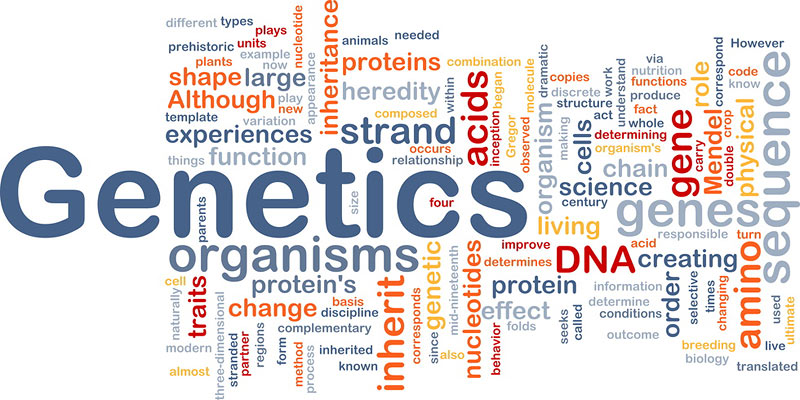 NEGATIVNÍ POSTOJ
Pavla Pitrunová, Jan Průša, Silvie Janičatová, Marek Dvořáček



Otázka debaty: 
		"Rozmach biotechnologií a genetiky je
		 škodlivý pro naše zdraví, blahobyt i
		 bezpečnost. Je zapotřebí tento směr
		 výzkumu co nejpřísněji zregulovat až
		 zakázat, protože důsledky jsou
		 nedozírné a katastrofální“
Tým G: Pavla Pitrunová, Silvie Janičatová, Marek Dvořáček, Jan Průša
Brno, dne 30. listopadu 2016
VÍTE VŮBEC, CO JÍTE?
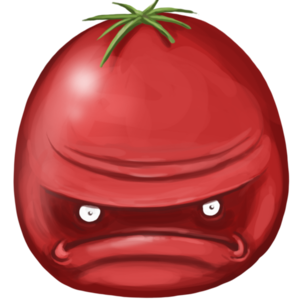 Rajče
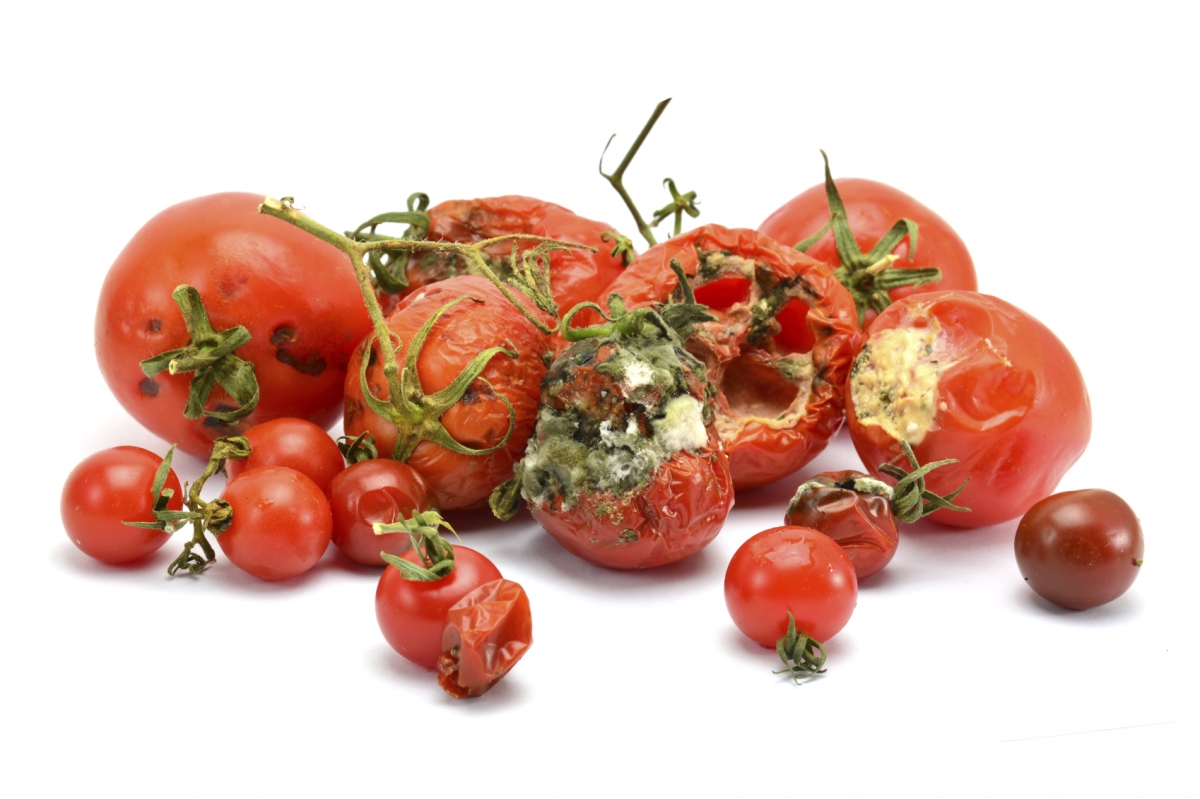 Rajčata
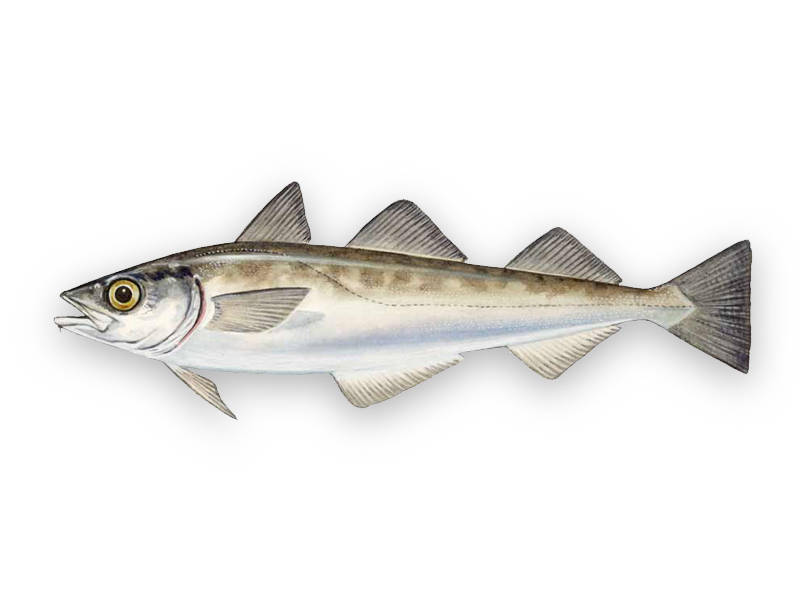 Aljašská treska
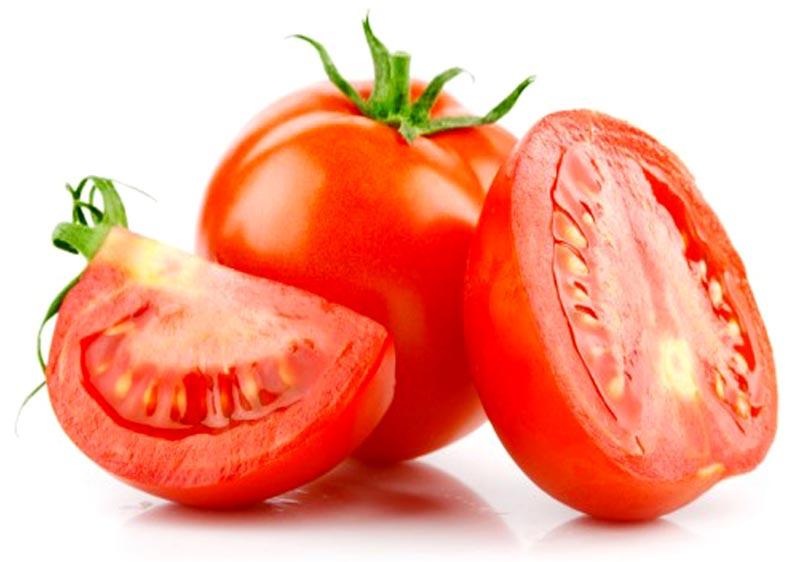 Prémiová rajčata
[Speaker Notes: http://www.ceskatelevize.cz/ivysilani/10340019264-jsem-tim-co-jim/21156323023/titulky
v přírodě se zelenina a ryba nezkříží
účelově se použije gen, který výsledku dodá specifické vlastnosti]
Vysvětlení vzniku dokonalého rajčátka
mutace genů
cílená
nenáhodná

	Genetické modifikace umožňují mutaci genů, která by přirozeným způsobem nenastala a ani by jí nebylo možné docílit šlechtěním.

				překročení přírodních zákonitostí
[Speaker Notes: http://www.revuepolitika.cz/clanky/314/slechteni-a-problematika-geneticky-modifikovanych-organismu]
OTÁZKA LEGISLATIVY
legislativní rámec řešen na úrovni EU dle nařízení EP a R (ES) č. 1829/2003
	kritika přístupu  procesu prosazování mimo národní úroveň

současné době v EU uváděny na trh produkty z bavlníku, kukuřice, brambor, řepky, sóji, cukrové řepy a jedna kvasinková kultura 

ve světovém měřítku větší objem povolených modifikovaných potravin 
	světová nejednotnost regulace

	Jak poznat geneticky modifikované potraviny v obchodech?
[Speaker Notes: http://www.bezpecnostpotravin.cz/stranka/geneticky-modifikovane-organismy-(gmo).aspx
http://eagri.cz/public/web/mze/legislativa/pravni-predpisy-mze/tematicky-prehled/Legislativa-ostatni_uplna-zneni_zakon-2004-78-GMO.html
http://www.mzp.cz/cz/geneticky_modifikovane_organismy]
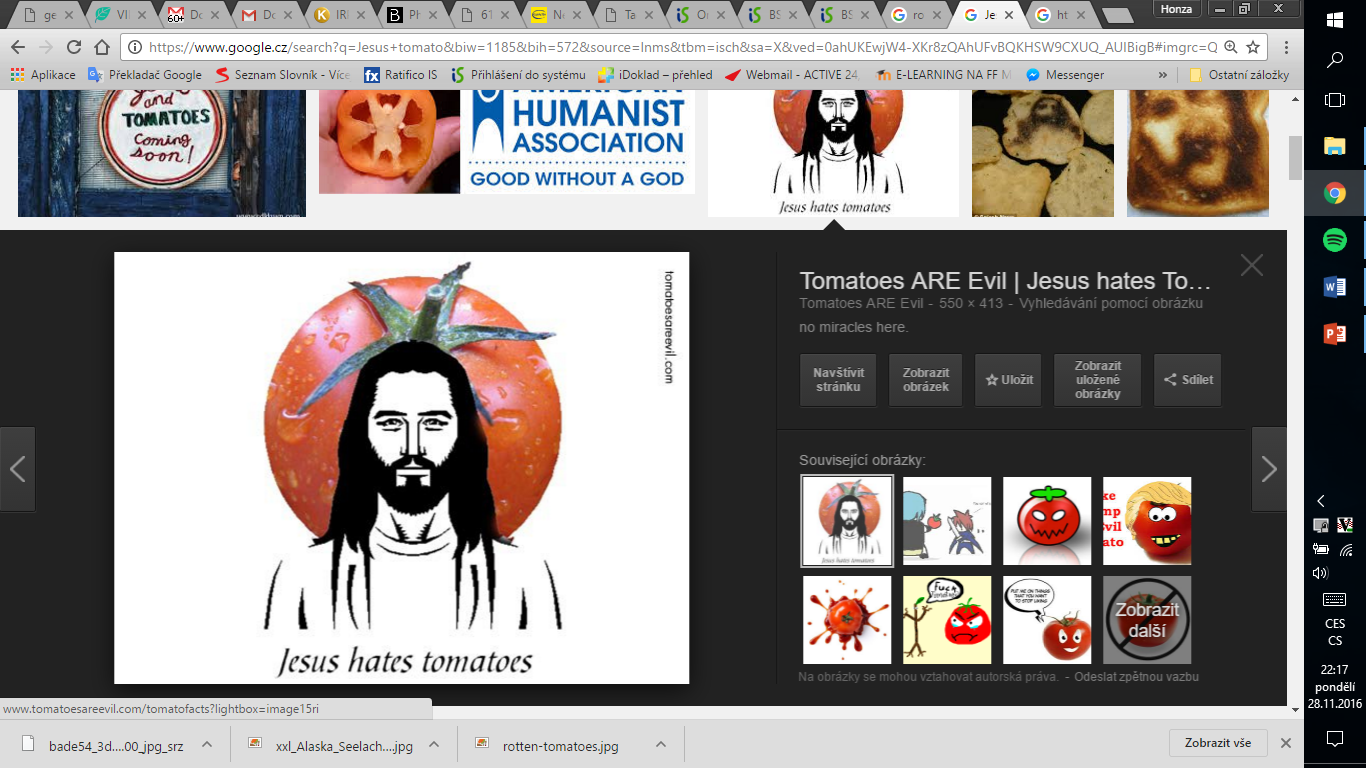 ETICKÝ PROBLÉM
významný argument proti genetice a biotechnologii

genová technika v humánní oblasti 
mravní hodnocení X pohled křesťanské etiky (+ další náboženství)
na čem eticky založit právo pro genetickou úpravu? 
jedinečnost člověka a lidské přirozenost  
identita, svoboda, lidská integrita
proti náboženské víře 

Křesťanská víra odmítá (odporuje?) genetiku, i další náboženství

nejednotná lékařská etika k tomuto problému 

			Všeobecná deklarace o lidském genomu a lidských právech 			(UNESCO, 1997)
[Speaker Notes: člověk však není determinován fixní přirozeností, je třeba připojit aspekt historicity, protože je schopen sebeutváření, v obrazu Božím je obsažen i tvůrčí moment - TQ – člověk je obrazem Boha proto, že obrazem se označuje intelektuální schopnost, svobodné rozhodování a moc sebeurčení

http://www.pre.ethics.gc.ca/eng/policy-politique/initiatives/tcps2-eptc2/chapter1-chapitre1/
http://www.bioethics.com/genetic-ethics]
PROBLÉM PŘEDČASNÉHO POTRATU PLODU
využití technologie a znalostí k prevenci?

genetický prenatální test, který spolehlivě zjistí přímo z krve matky přítomnost  chromozomální vady plodu (Downův, Edwardův a Pataův syndrom)

		„Díky prenatální diagnostice je možné velice 			významně snížit incidenci Downova 					syndromu u narozených.“
nenabízí léčbu

ponechání rozhodnutí rodičům
[Speaker Notes: http://www.naseporodnice.cz/maternit21-geneticky-test-na-vady-plodu-primo-z-krve-matky.php
http://www.vrozene-vady.cz/vrozene-vady/index.php?co=downuv_syndrom
http://neviditelnypes.lidovky.cz/veda-geneticky-upravena-embrya-dm1-/p_veda.aspx?c=A150430_153715_p_veda_wag]
ANTIBIOTIKA
možnost přenosu antibiotikové rezistence

nárůstem necitlivosti patogenních bakterií k antibiotiku a rozšíření jejich druhového spektra v důsledku konzumace transgenních plodin


již v současnosti čelíme problému antibiotikové rezistence
[Speaker Notes: http://www.gate2biotech.cz/documents/download/3.pdf
http://www.epochtimes.cz/2015070822890/Rezistence-na-antibiotika-predstavuje-zasadni-problem-pro-budoucnost-ucinne-lecby.html]
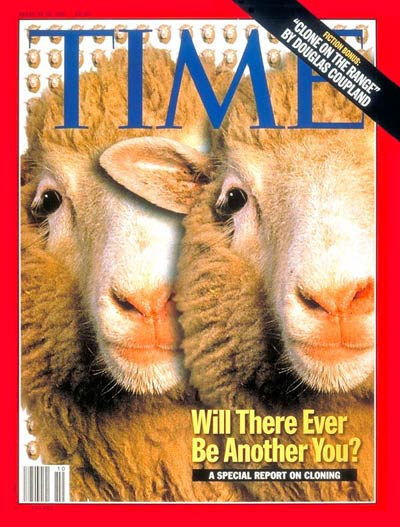 Obálka časopisu Time s tématikou
KLONOVÁNÍ ZVÍŘAT A GENETICKÁ REPRODUKCE
první ovečka Dolly 1996
české prvenství klon myši 2016: Helena Fulková
Projekt lidského genomu - záměr uměle vytvořit lidskou DNA

		eugenika? architektura dětí?
			vytváření armád?
				lze zabránit zneužití?
[Speaker Notes: klonování zvířat, lidí, vojáků…
http://domaci.ihned.cz/c1-65291040-pri-klonovani-se-clovek-vyradi-rika-ceska-biolozka-fulkova-ziskala-cenu-neuron
http://relax.lidovky.cz/genom-neurcuje-cely-nas-dalsi-zivot-d66-/zdravi.aspx?c=A161024_132212_ln-zdravi_ape
http://ekonom.ihned.cz/c1-65295040-americti-vedci-uvazuji-o-chemickem-vytvoreni-lidske-dna-projekt-vyvolava-radu-etickych-otazek]
JAKÁ BUDE BUDOUCNOST?
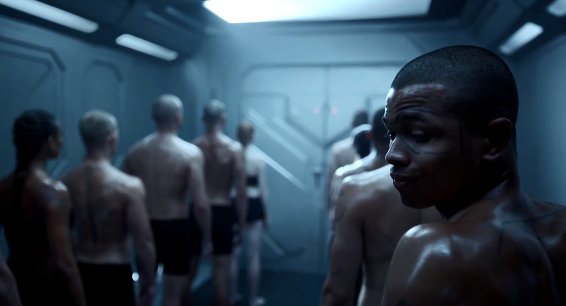 ZRUŠÍME BIODIVERZITU?
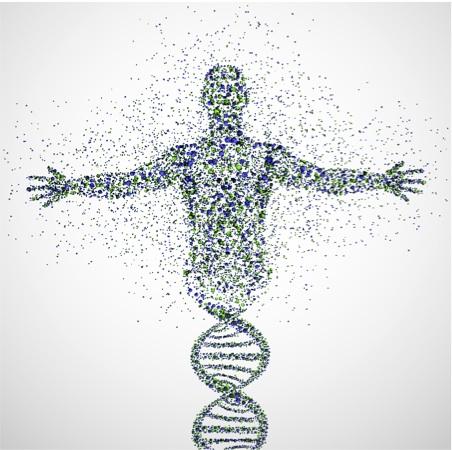 [Speaker Notes: http://theses.cz/id/s2gmy6/downloadPraceContent_adipIdno_12478]
KDO NAPOSLEDY VIDĚL ZRZAVOU VEVERKU?
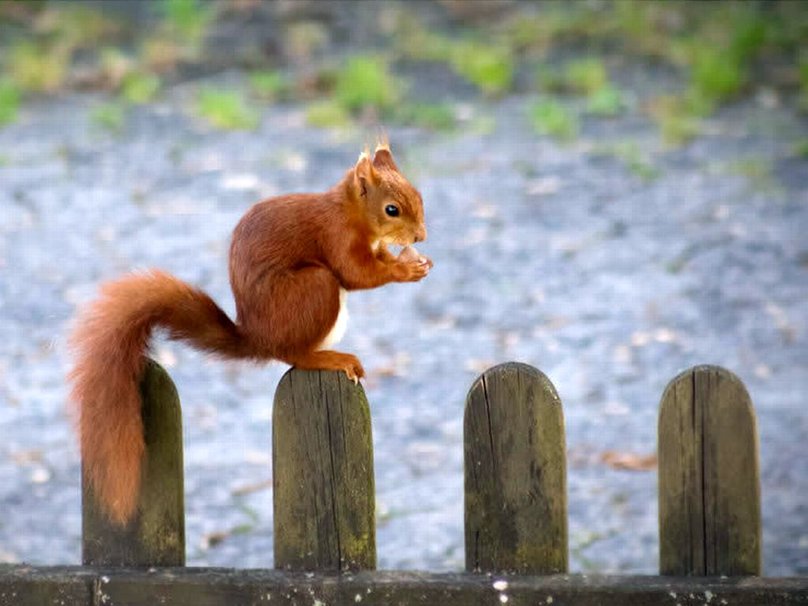 Biodiverzita
neustálý konkurenční boj druhů
preference jen některých
nelze plně kontrolovat šíření
vliv zásahů na ekosystém
zemědělci si pak nebudou moci vybrat typ plodiny (de facto zánik BIO a EKO zemědělství)

Není lepší cestou zajímat se o využití stávajících druhů, které jsou mimo naši pozornost?
Řešení problémů třetího světa?
nákladnost vývoje a válka o patenty
závislost na patentovaném osivu, ošetření termínovanou technologií
vyšší spotřeba herbicidů a použití agresivnějších prostředků
není monitorován vliv konzumace
projekt zlatá rýže i po 17 letech není spuštěn, stále se neví o využitelnosti vitamínu A
byznys jako každý jiný
[Speaker Notes: http://responsibletechnology.org/gmo-education/faqs/
http://ekolist.cz/cz/zpravodajstvi/zpravy/sto-osm-laueratu-nobelovy-ceny-vyzvalo-greenpeace-aby-ukoncila-kampan-proti-geneticky-modifikovanym-plodinam
http://heinonline.org/HOL/LandingPage?handle=hein.journals/foodlj66&div=7&id=&page=]
BIOPOTRAVINY A ODMÍTNUTÍ TTIP
EU v roce 2008-Analogie k zacházení s nebezpečnými chemikáliemi
Významným agronomickým rizikem je kontaminace konvenčních odrůd, zejména těch, které se šíří pylem. 

Odmítnutí TTIP  z velké části z těchto důvodů
		Narušení tradiční potravinářské tradice
				Aplikace genetických pravidel USA a její vliv na 					legislativní ukotvení v EU (lobbing)
[Speaker Notes: http://www.revuepolitika.cz/clanky/314/slechteni-a-problematika-geneticky-modifikovanych-organismu
http://www.phytosanitary.org/projekty/2004/vvf-07-04.pdf]
PROČ JSOU GENETIKA A BIOTECHNOLOGIE NEGATIVNÍ JEV ?
Reálné argumenty PROTI
Problematická legislativa 
						Filosofický a etický problém hranice problému 
Zrušíme biodiverzitu? 
					Kde jsou naše hranice? 
										Potravinářství 
			Politika a business 
						Budoucnost? Klonování lidí? Války?
NĚJAKÉ OTÁZKY?
Děkujeme za pozornost


Pavla Pitrunová 
Jan Průša
INFORMAČNÍ ZDROJE
http://www.revuepolitika.cz/clanky/314/slechteni-a-problematika-geneticky-modifikovanych-organism
http://www.bezpecnostpotravin.cz/stranka/geneticky-modifikovane-organismy-(gmo).aspx
http://eagri.cz/public/web/mze/legislativa/pravni-predpisy-mze/tematicky-prehled/Legislativa-ostatni_uplna-zneni_zakon-2004-78-GMO.html
http://www.mzp.cz/cz/geneticky_modifikovane_organismy
http://www.pre.ethics.gc.ca/eng/policy-politique/initiatives/tcps2-eptc2/chapter1-chapitre1/
http://www.bioethics.com/genetic-ethics
http://www.naseporodnice.cz/maternit21-geneticky-test-na-vady-plodu-primo-z-krve-matky.php
http://www.vrozene-vady.cz/vrozen
INFORMAČNÍ ZDROJE
http://www.gate2biotech.cz/documents/download/3.pdf
http://www.epochtimes.cz/2015070822890/Rezistence-na-antibiotika-predstavuje-zasadni-problem-pro-budoucnost-ucinne-lecby.html
http://domaci.ihned.cz/c1-65291040-pri-klonovani-se-clovek-vyradi-rika-ceska-biolozka-fulkova-ziskala-cenu-neuron
http://relax.lidovky.cz/genom-neurcuje-cely-nas-dalsi-zivot-d66-/zdravi.aspx?c=A161024_132212_ln-zdravi_ape
http://ekonom.ihned.cz/c1-65295040-americti-vedci-uvazuji-o-chemickem-vytvoreni-lidske-dna-projekt-vyvolava-radu-etickych-otazekhttp://responsibletechnology.org/gmo-education/faqs/
http://ekolist.cz/cz/zpravodajstvi/zpravy/sto-osm-laueratu-nobelovy-ceny-vyzvalo-greenpeac
INFORMAČNÍ ZDROJE
http://www.revuepolitika.cz/clanky/314/slechteni-a-problematika-geneticky-modifikovanych-organismu
http://www.phytosanitary.org/projekty/2004/vvf-07-04.pdf
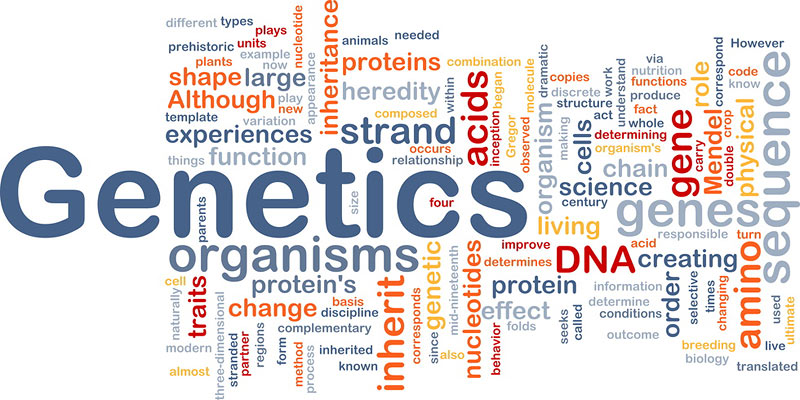